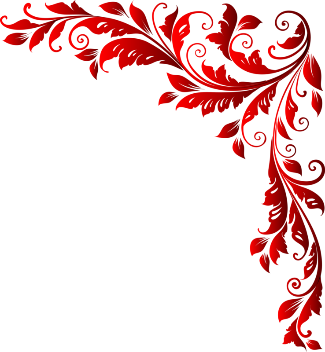 В гостях у Тимербая и Аленушки.
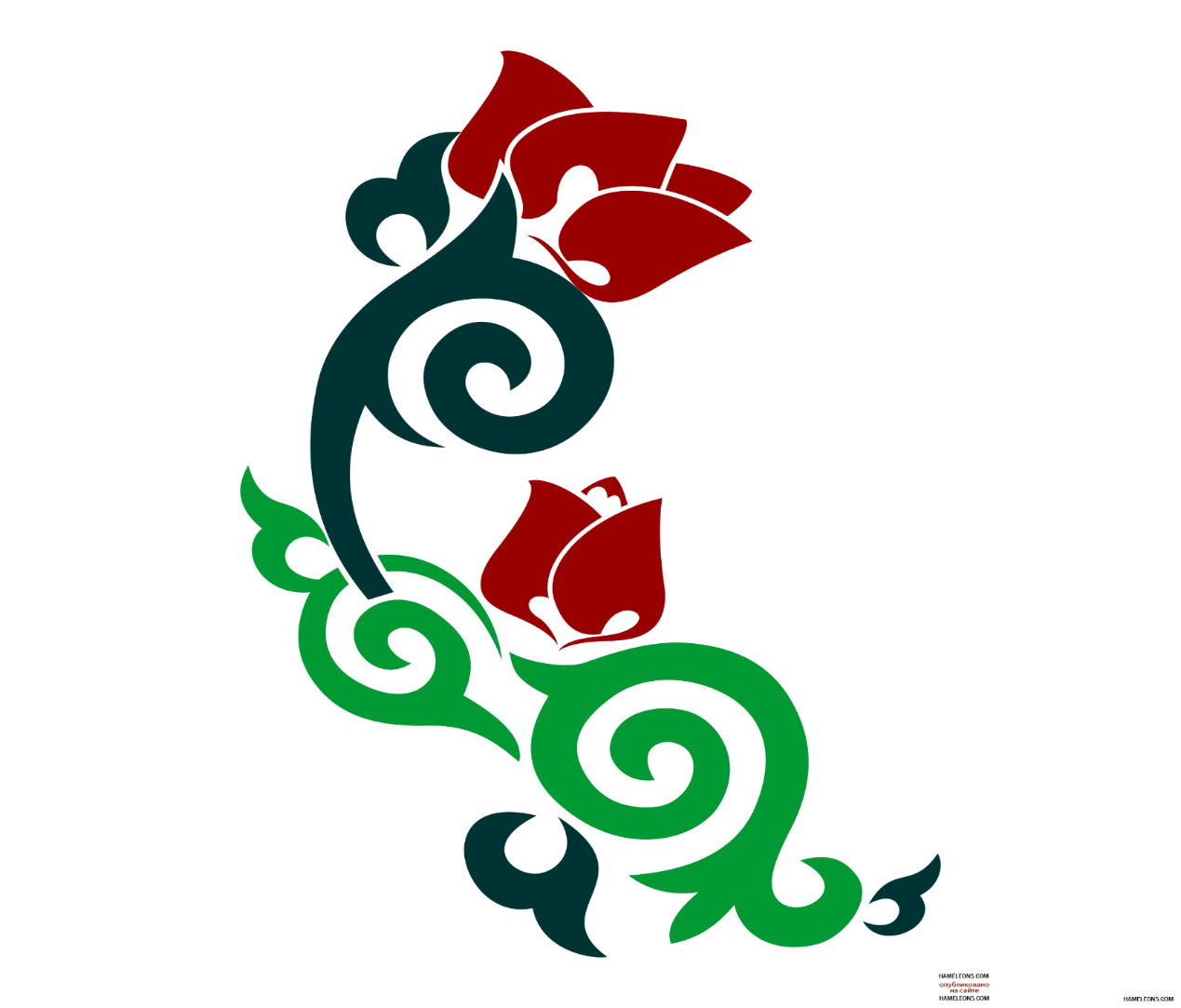 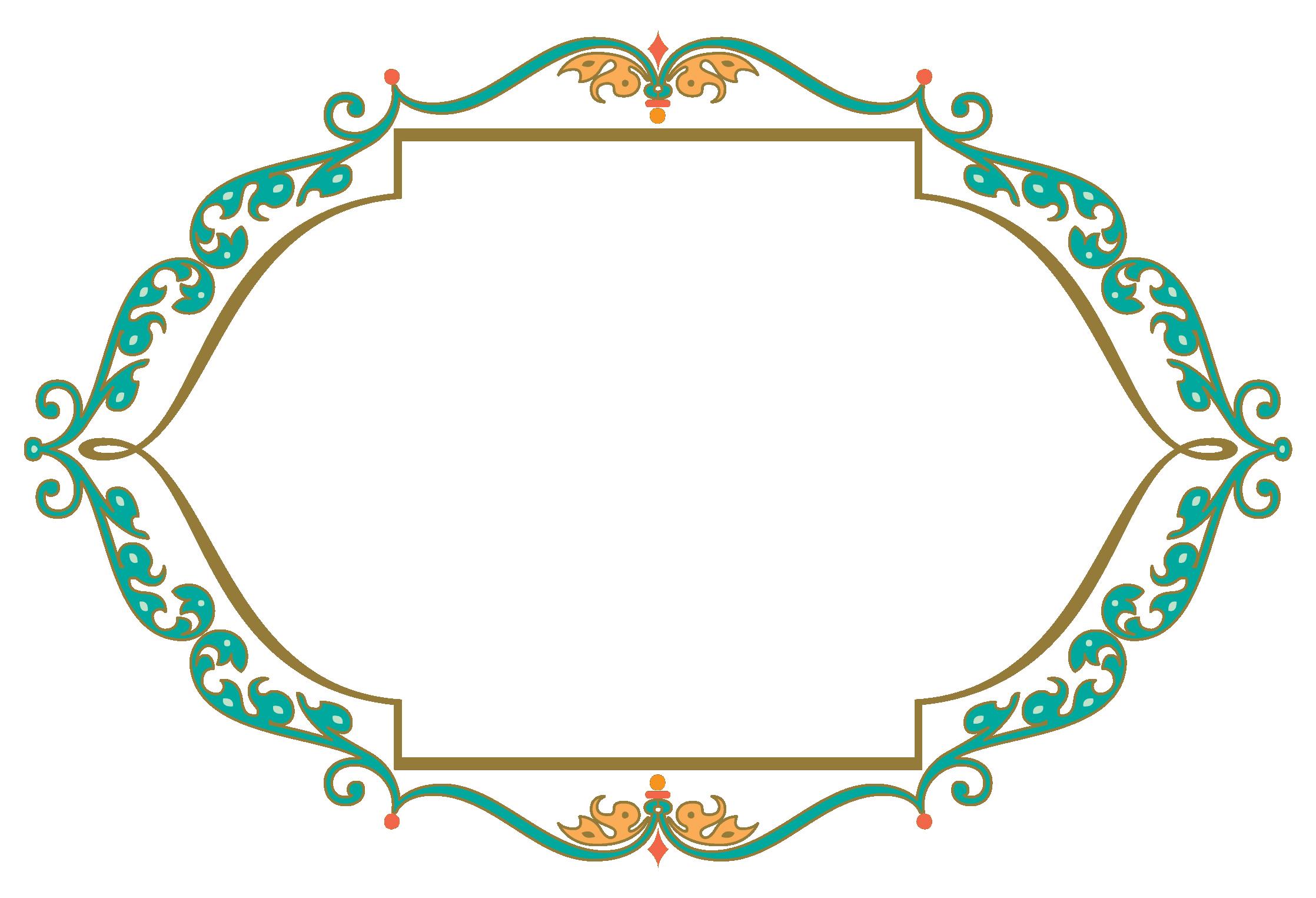 ЦЕЛЬ: Развивать интерес к            культуре  народов нашего края.      Расширять представление детей о русской национальной культуре (костюме, игрушках,         орнамент, устное народное творчество, быт).    Познакомить детей с татарской национальной культурой (костюм, орнамент, праздники, игры).
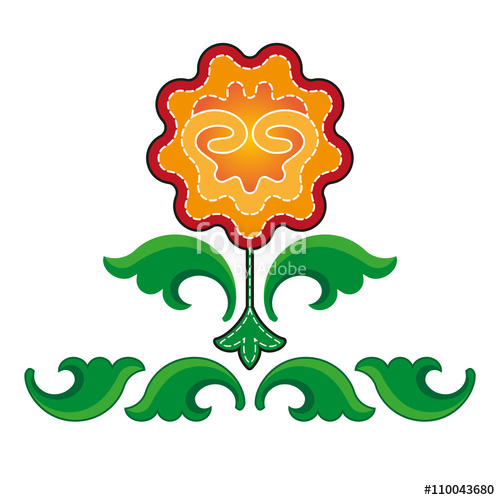 В мини-музее «Предметы быта русской и татарской культуры».
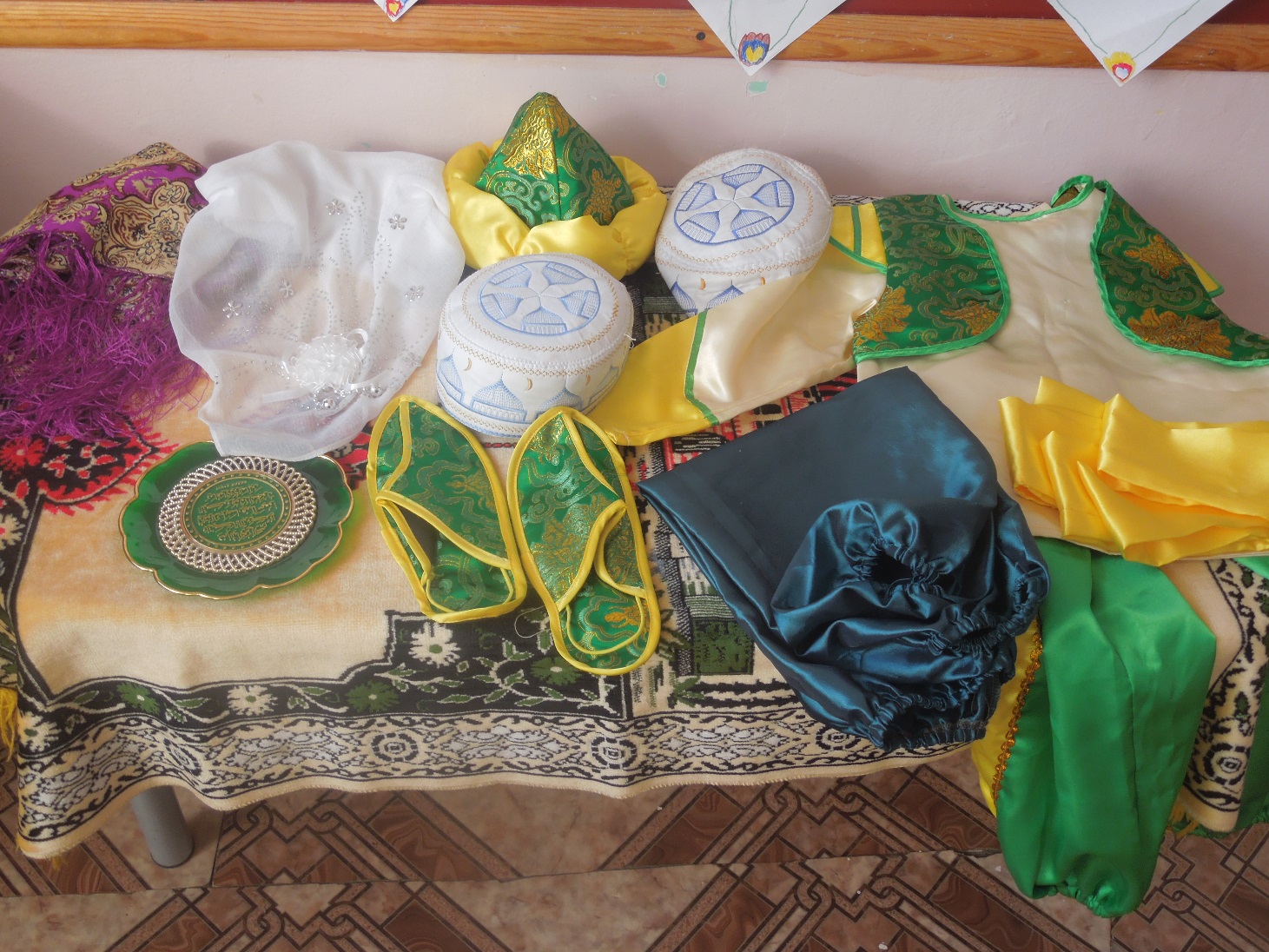 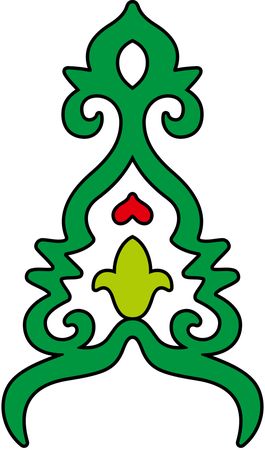 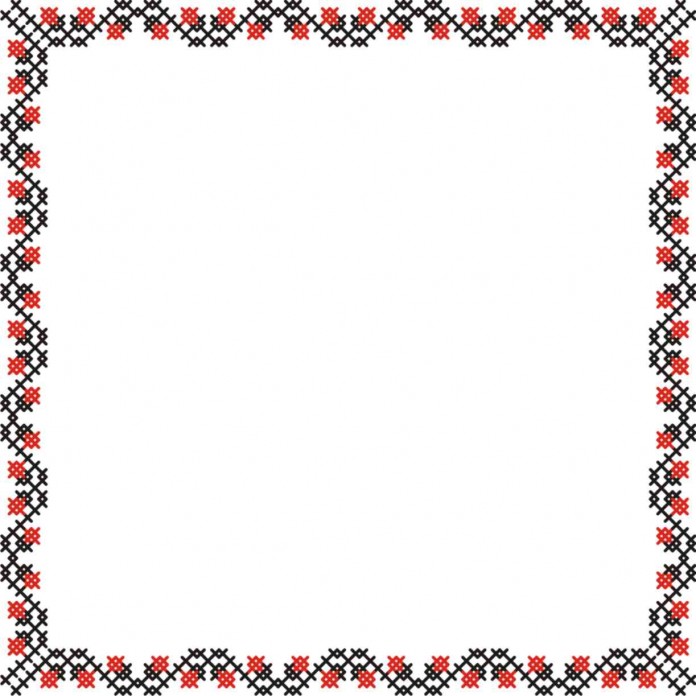 С помощью макетов дети наглядно видят особенности быта татарского и русского народа.
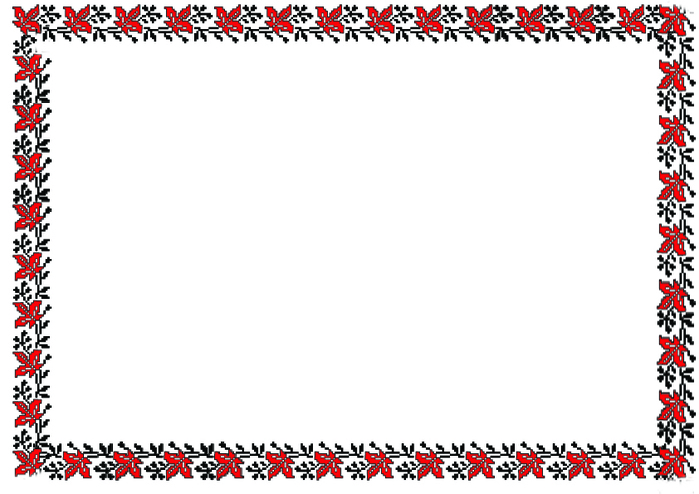 Живут в России разные народы с давних пор. Одним тайга по нраву, другим степной простор.У каждого народа язык свой и наряд. Один-черкеску носит, другой-надел халат. Один-рыбак с рождения, другой-оленевод, один-кумыс готовит, другой готовит мед.Одним милее осень, другим милей весна.А Родина Россия у нас она одна.
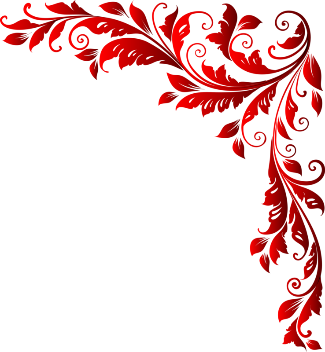 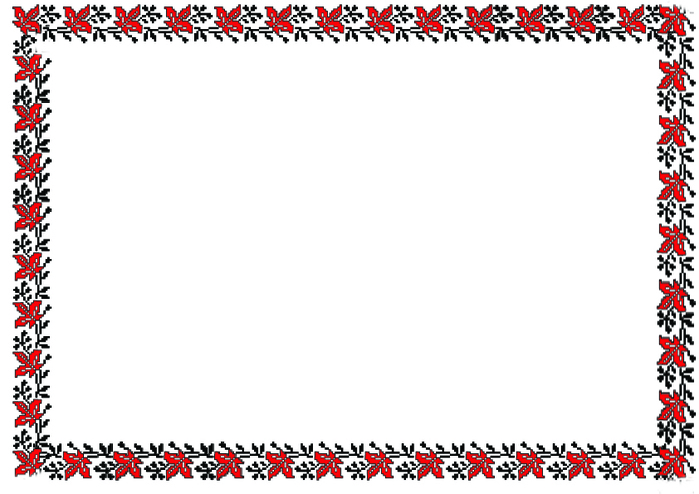 Знакомство с татарским растительным орнаментом(украшение ичегов и тюбетейки) и роспись русских глиняных игрушек.
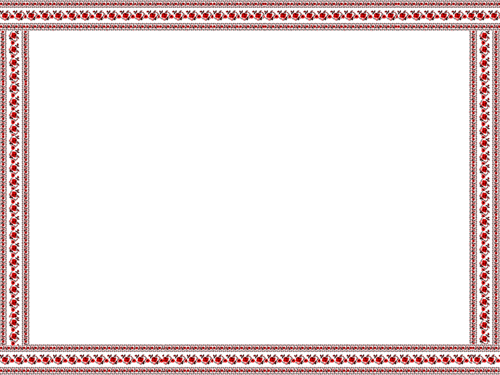 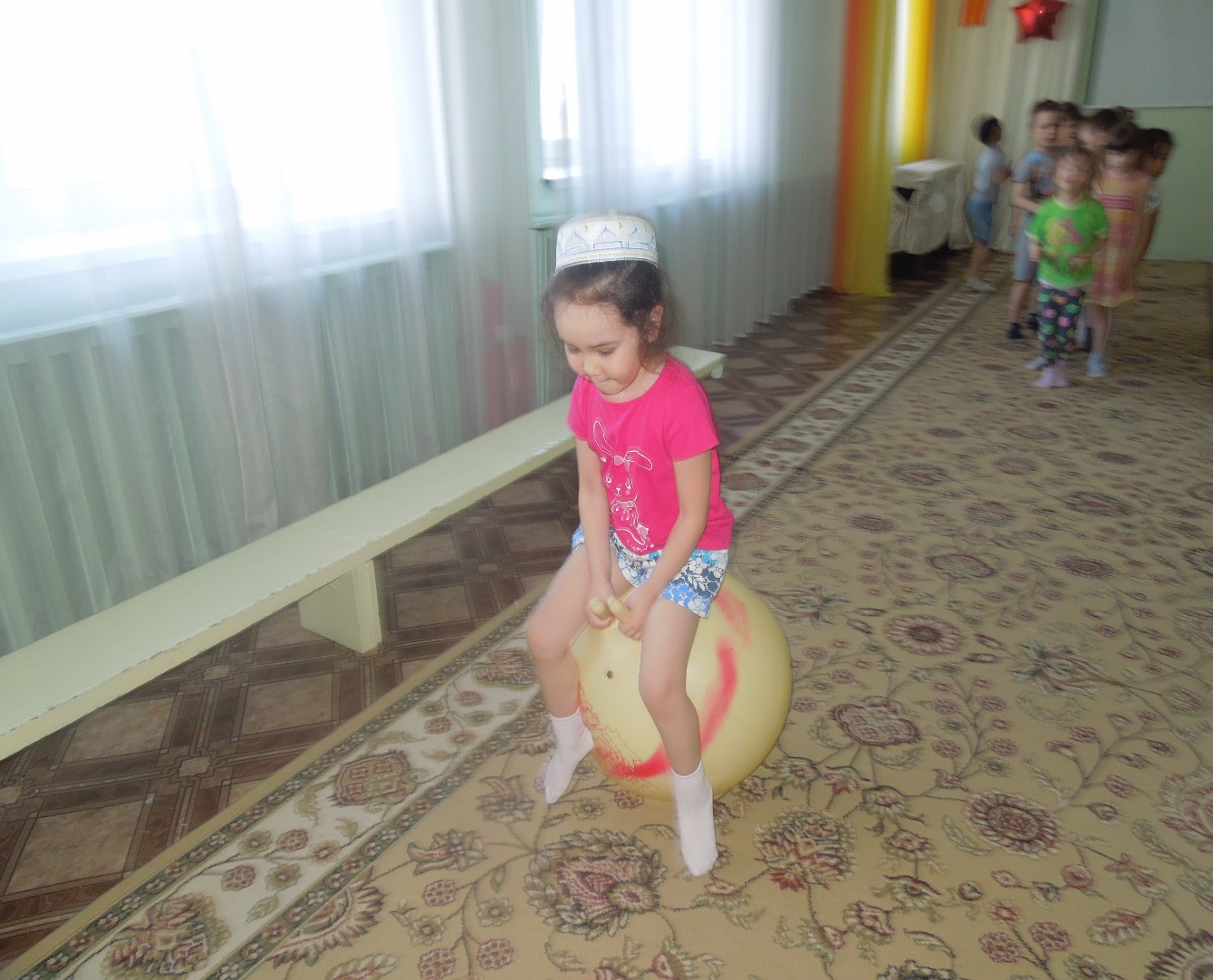 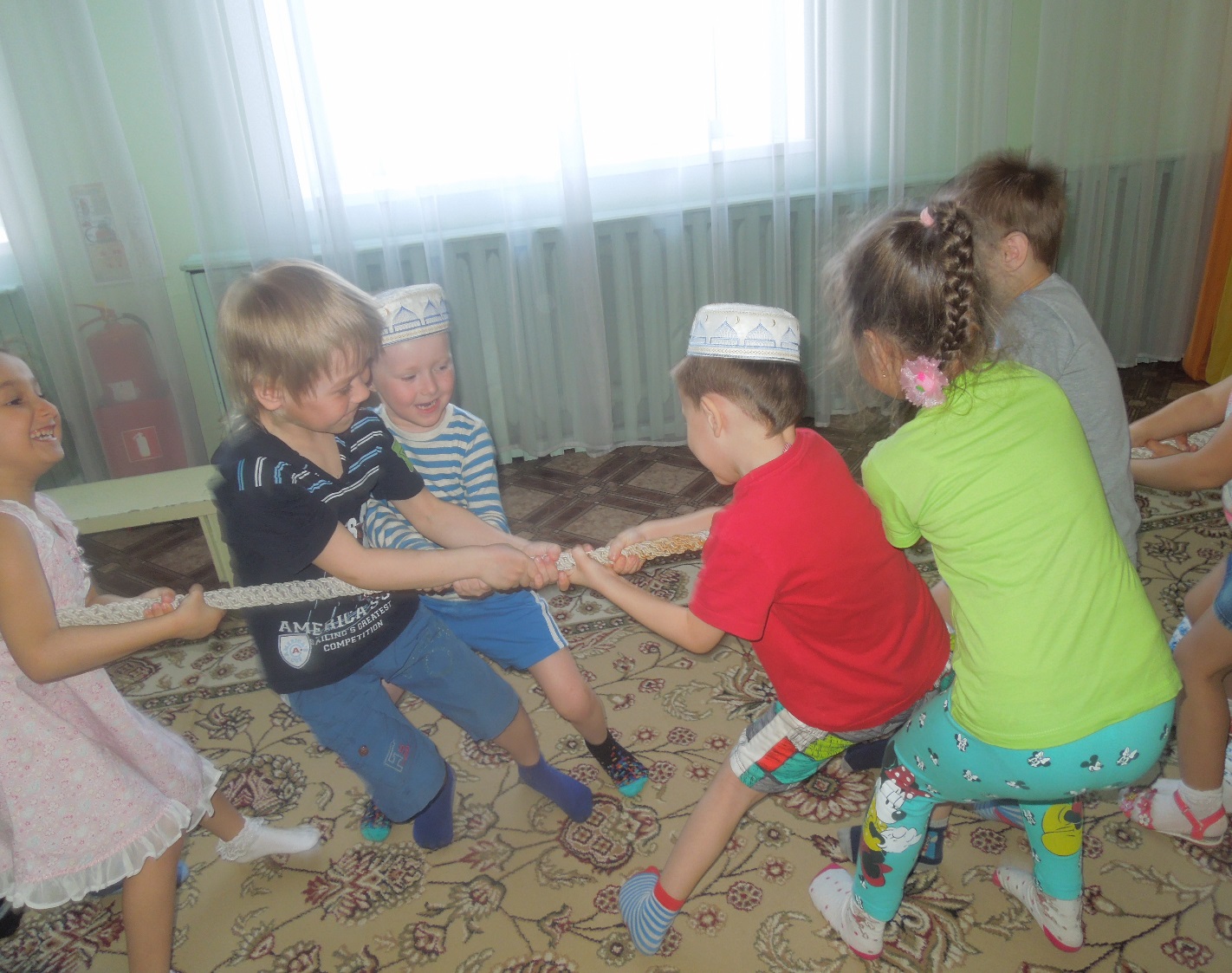 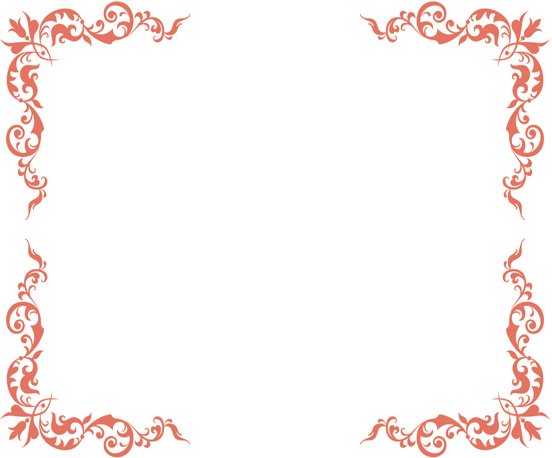 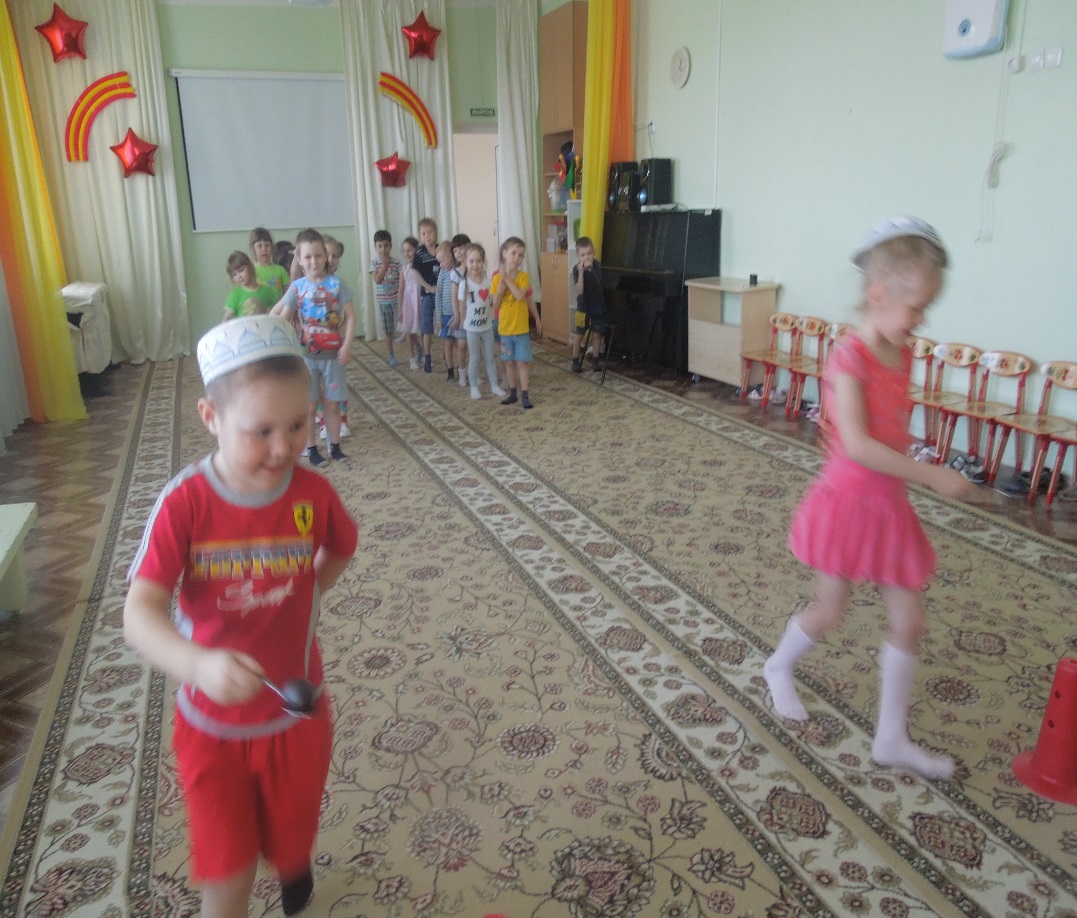 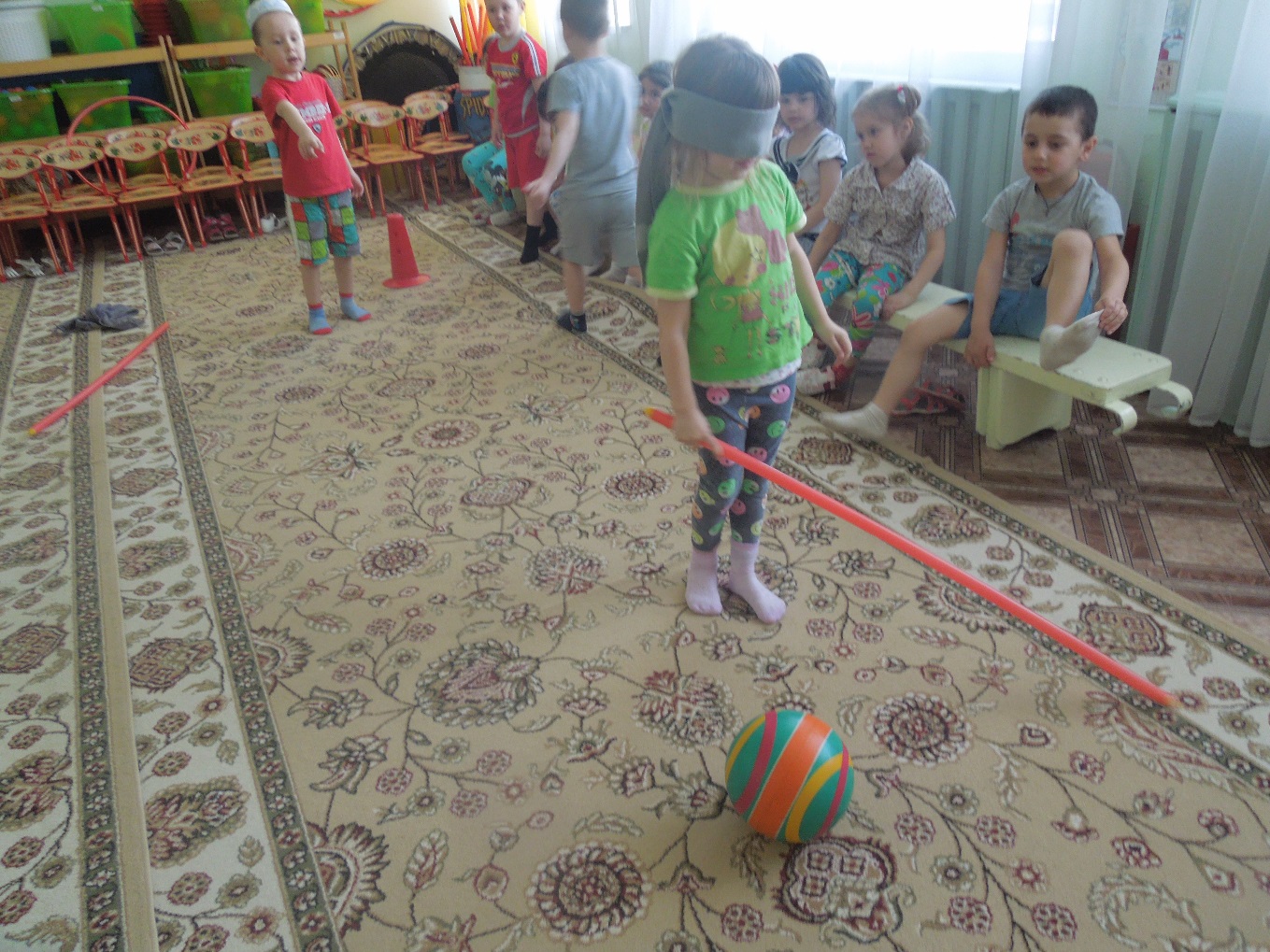 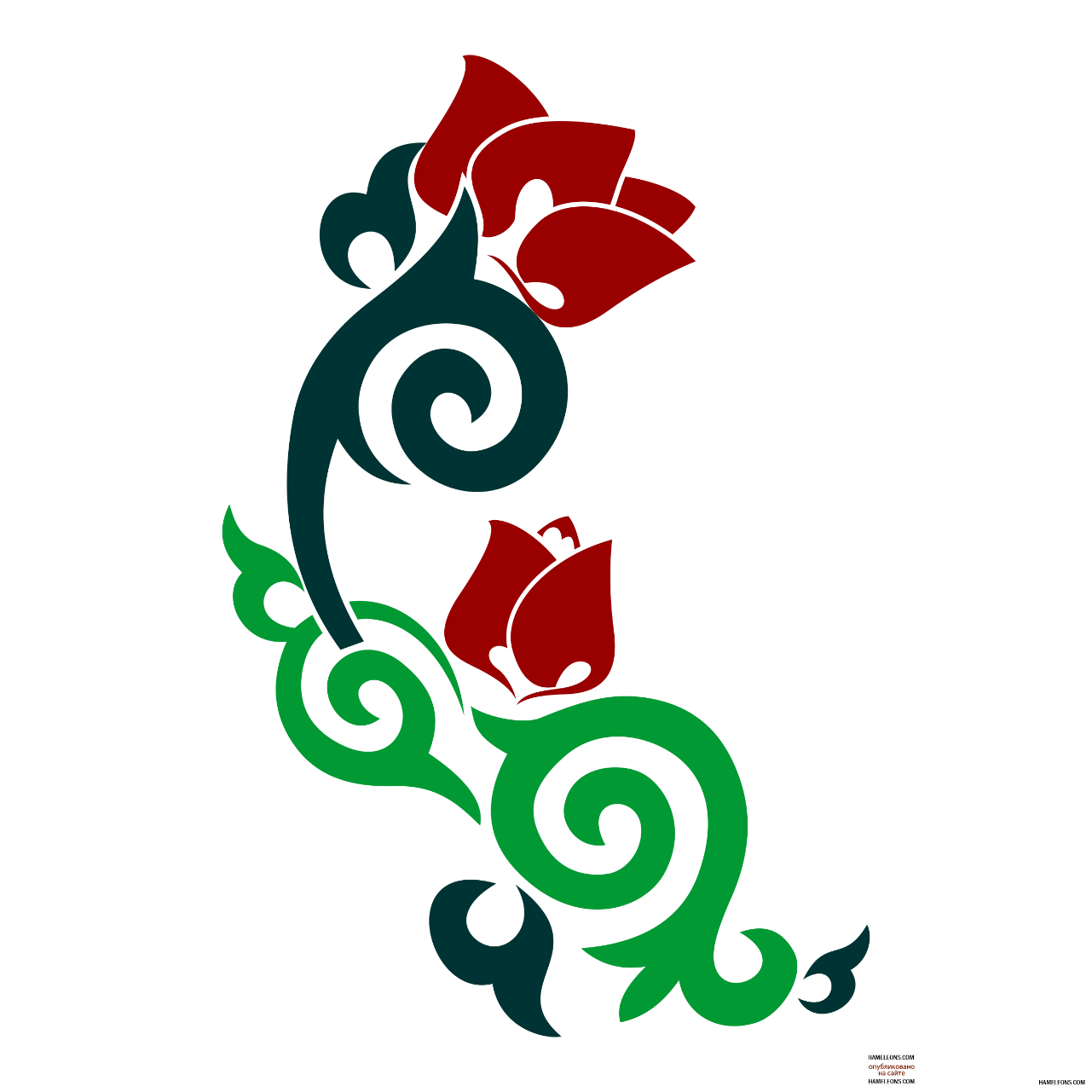 После сева, летним днем Мы станцуем и споем.Победит кто будет сильным, Смелым, ловким и удалым. Быстрый конь летит, как вихрь, Управляет им джигит. А чуть дальше , посмотри, на поляне-силачи! Смех, улыбки, шутки, пляс-Все здесь это есть сейчас! Веселись же и ликуй! Это праздник Сабантуй!